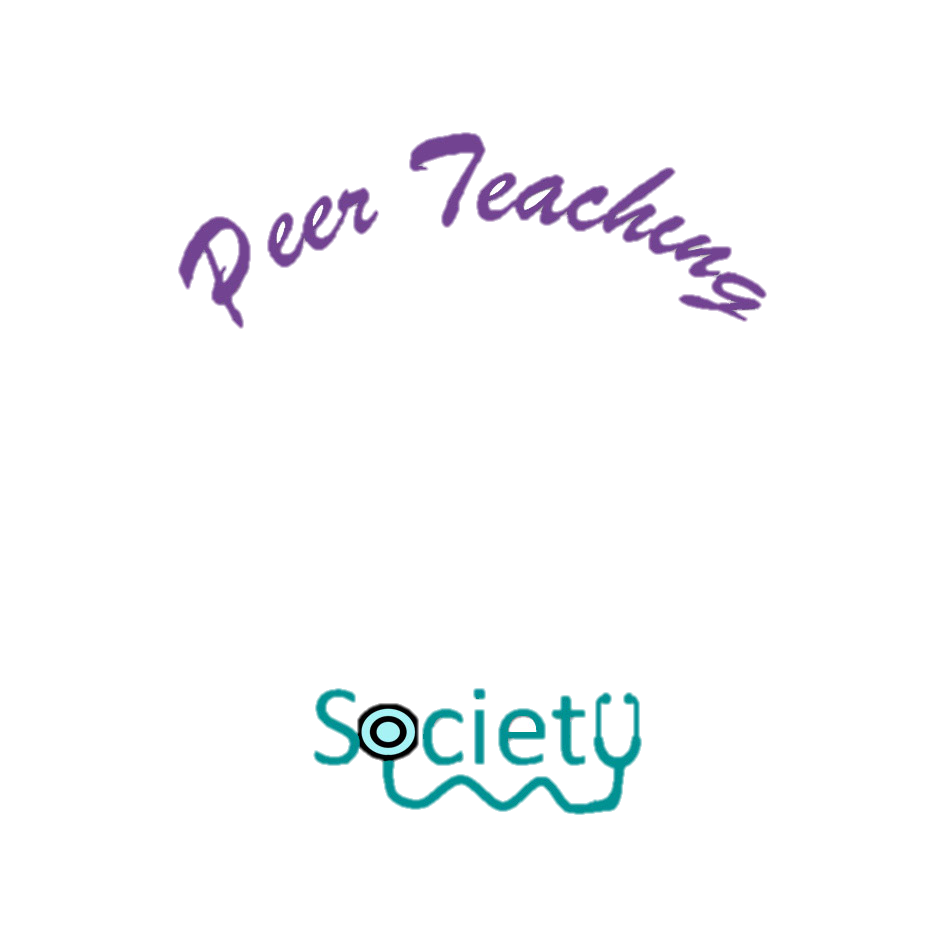 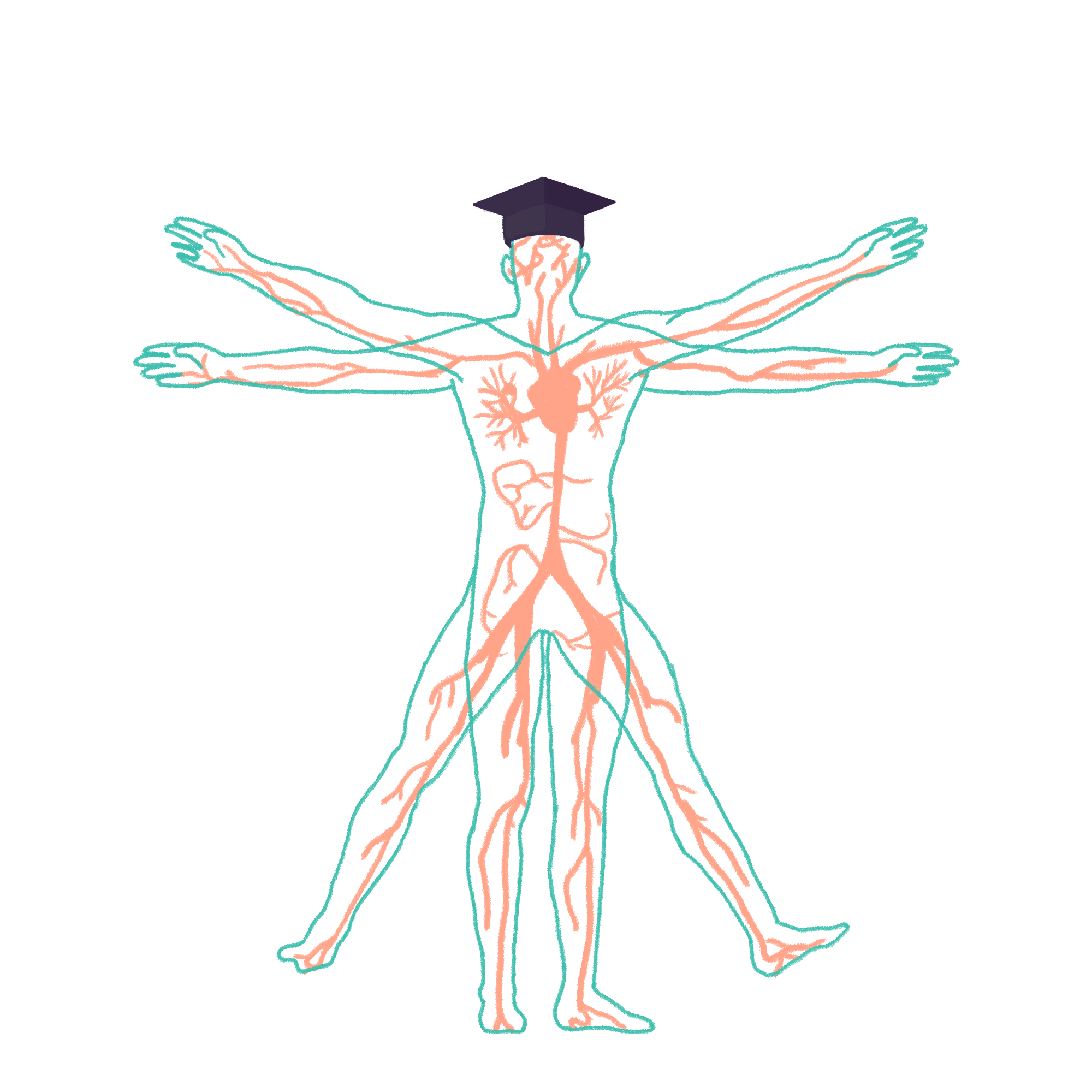 2022/2023
LIVER & FRIENDS
Phase 2a Revision Session

Thursday 9th February
Hamzah Ahmed & Haaris Ahmed
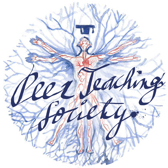 The Peer Teaching Society is not liable for false or misleading information…
Liver Failure
What you need to know:
Function of the liver and what happens when it goes wrong?
Acute and chronic presentation of liver failure 
Causes of liver failure 
Investigations 
Management 
Complications
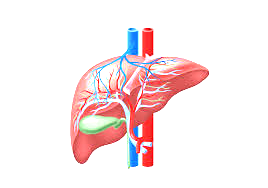 Functions of the liver
Acute vs Chronic Presentation
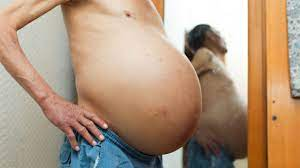 ACUTE 
Jaundice 
Nausea
Anorexia
Malaise 
Rare
Confusion 
Pain 
Bleeding 
Hypoglycaemia
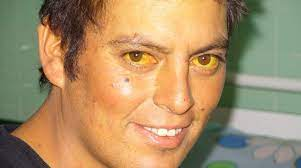 CHRONIC
Ascites
Oedema
Malaise
Dupuytren's Contracture 
Anorexia
Pruritus 
Clubbing 
Xanthelasma 
Palmar Erythema 
Spider naevi
Hepatomegaly 
Bleeding 
Haematemesis 
Easy bruising
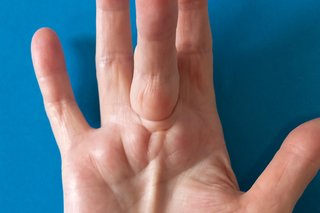 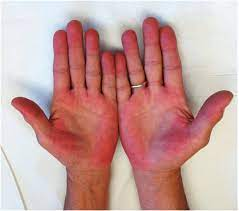 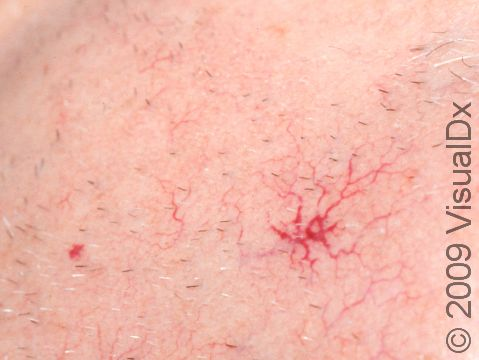 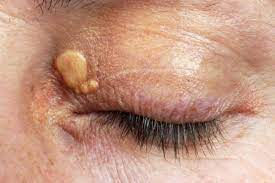 Liver Failure Causes
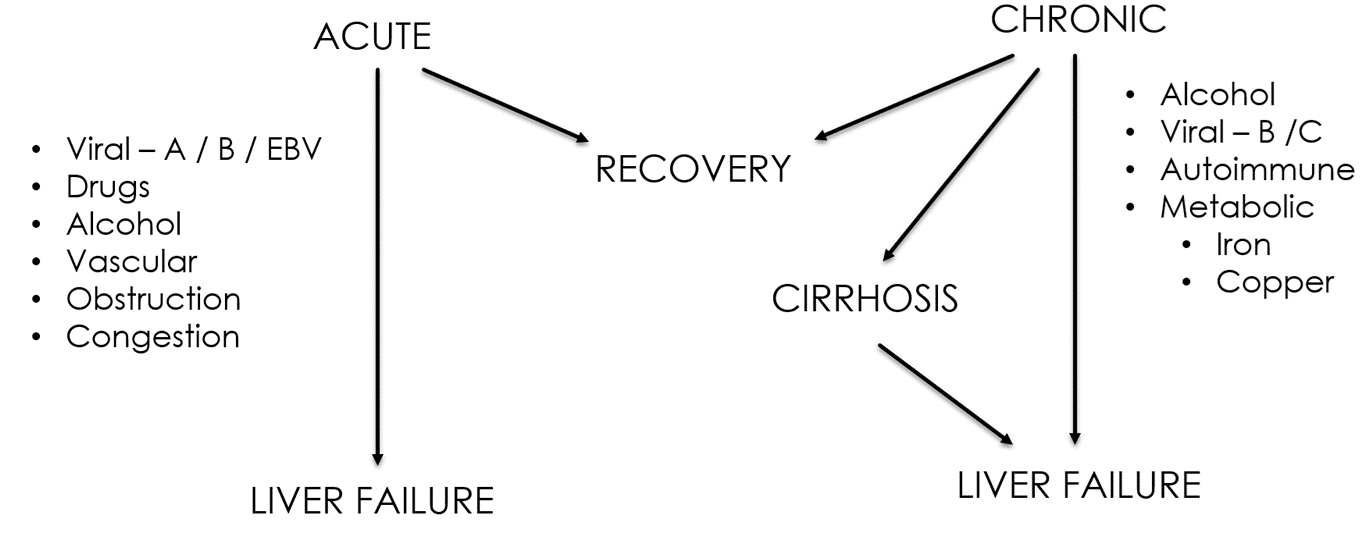 Acute
Chronic
(PBC/PSC)
Progression of chronic liver failure
Chronic Liver condition
Liver Damage
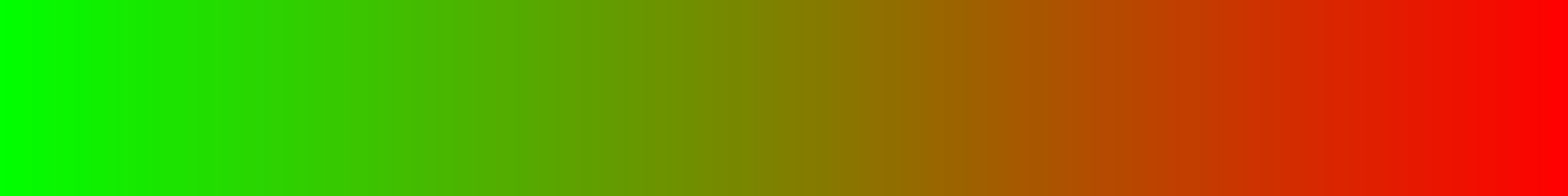 Liver symptoms
Liver cirrhosis if prolonged
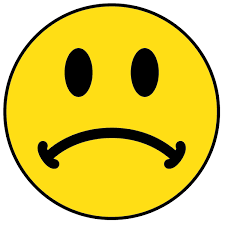 Liver failure + higher risk of hepatocellular carcinoma
Liver failure
Definition - liver loses its ability to repair and regenerate leading to decompensation 






    
Compensated — when the liver can still function effectively and there are no, or few, noticeable clinical symptoms
Jaundice
Abnormal Bleeding
Ascites
Hepatic encephalopathy
Liver failure presentation
Symptoms same as acute presentation of liver failure 

Signs 
Jaundice                                           
Coagulopathy 
Fetor hepaticus
Sweet and musty breath / urine 
Hepatic encephalopathy
Altered mood/dyspraxia
Liver flap/Asterixis
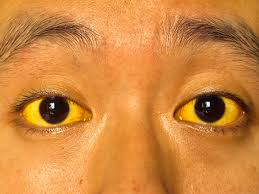 Liver Failure
Investigations 
Clinical Examination 
Imaging - Ultrasound 
Blood tests
Raised AST/ALT
Raised PT
FBC and U&E
If ascites present - peritoneal tap with microscopy and culture
Management 
Conservative 
analgesia 
fluids 

Medical - Need to treat the complications!
Encephalopathy - Lactulose 
Ascites - Diuretics 
Cerebral oedema - Mannitol 
Bleeding- Vitamin K 
Sepsis - antibiotics 
Hypoglycemia - dextrose 

Transplant
Question
Which of the following is not found in an acute presentation of liver failure? 
Jaundice
Nausea
Hepatomegaly 
Anorexia
Question
Which of the following is not found in an acute presentation of liver failure? 
Jaundice
Nausea
Hepatomegaly 
Anorexia
Question
Which of the following is given to treat cerebral oedema? 
Mannitol 
Dextrose 
Vitamin K
Lactulose
Question
Which of the following is given to treat cerebral oedema? 
Mannitol 
Dextrose 
Vitamin K
Lactulose
Biliary tract diseases
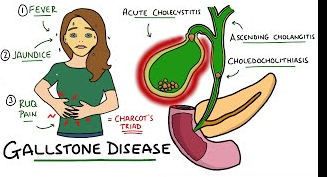 Biliary colic - Gallstones 

Cholecystitis 

Cholangitis 

Learn these three conditions together. They often follow on from each other as gallstones get worse, easier to understand this way!
Use Charcot’s triad to distinguish between biliary tract diseases
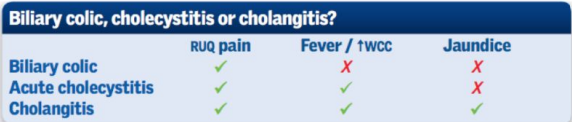 Biliary Colic - Gallstones
Pathophysiology:                                                       No Inflammatory response!
Gallstones are small stones that form within the gallbladder. The stones form from concentrated bile in the common bile duct/cystic duct.
Most stones are made of cholesterol (excess production: obesity and fatty diets), but can also be made out of pigment (seen in haemolytic anaemia) and can be a mixture of both 
These may be completely asymptomatic. They can also cause pain and lead to complications, such as acute cholecystitis, acute cholangitis and pancreatitis. → Gallstones blocking the drainage of the pancreas (i.e. the pancreatic duct) result in pancreatitis.
Biliary Colic - Gallstones
Acute Cholecystitis
Acute Cholangitis
Primary biliary Cholangitis
Definition:PBS is where the immune system attacks the small bile ducts within the liver. This causes obstruction of the outflow of bile, which is called cholestasis. The back-pressure of the bile obstruction and the overall disease process ultimately leads to fibrosis, cirrhosis and liver failure.
Associated with autoimmune disease and rheumatoid conditions e.g rheumatoid arthritis
Female to male ratio 9:1
Presentation :  Fatigue, Pruritus, GI disturbance and abdominal pain, Jaundice, Pale stools, Xanthoma and xanthelasma, Signs of cirrhosis and failure (e.g. ascites, splenomegaly, spider naevi)
Investigations: LFTs → ALP, GGT and bilirubin raised, AMA (anti-mitochondrial antibodies) - most specific to PBC, ANA (antinuclear antibodies) - present in 35% of patients, Liver biopsy for staging and diagnosing 
Management: Ursodeoxycholic acid to reduce cholestasis, Cholestyramine - bile acid sequestrate that binds to bile acid to prevent absorption in gut and reduce pruritus, immunosuppressants e.g steroids in some patients.
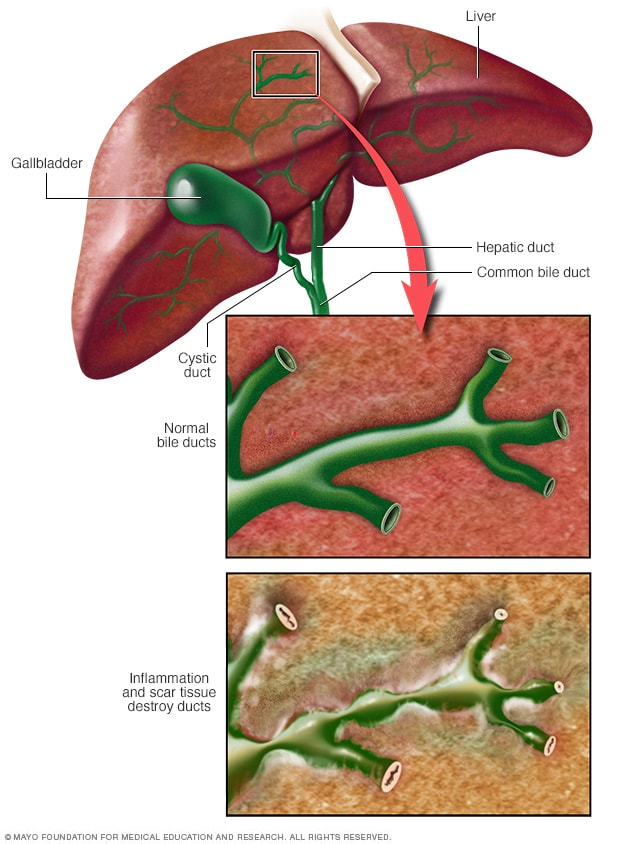 Primary Sclerosing Cholangitis
Where the biliary tree becomes strictured and fibrotic. Obstruction to the flow of bile out of the liver. Sclerosis= stiffening and hardening of the bile ducts, and cholangitis = inflammation of the bile ducts. Chronic bile obstruction eventually leads to liver inflammation (hepatitis), fibrosis and cirrhosis
Risk Factors: Male, FHx, aged 30-40, Ulcerative Colitis - 70%
Presentation: Jaundice, Chronic RUQ pain, Pruritus, Fatigue, Hepatomegaly
Investigations: LFT, pANCA (94%), ANA (77%), aCL (63%), U&E, FBC, Gold standard - MRCP - may show bile duct lesions or strictures 
Management: Liver transplantation, ERCP can be used to dilate and stent any strictures, monitoring for complications, Cholestyramine
Complications: Acute bacterial cholangitis, Cholangiocarcinoma develops in 10-20% of cases, Colorectal cancer, Cirrhosis and liver failure, Biliary strictures, Fat soluble vitamin deficiencies
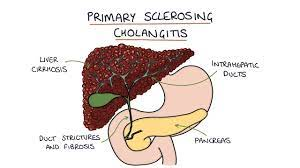 Question
Which of these is not a risk factor for Gallstones?
Fat
Forty
Forty
Fertile 
FHx
Fair
Question
Which of these is not a risk factor for Gallstones?
Fat
Forty
Forty
Fertile 
FHx
Fair
Acute pancreatitis
Pathophysiology:
Main two causes are gallstones and alcohol:
Gallstones: Get trapped at the end of the biliary system (ampulla of Vater), blocking the flow of bile and pancreatic juice into the duodenum. The reflux of bile into the pancreatic duct, and the prevention of pancreatic juice containing enzymes from being secreted, results in inflammation in the pancreas
Alcohol: directly toxic to pancreatic cells, resulting in inflammation. 
Sudden onset of pancreatic inflammation → autodigestion of gland (reversible) and nearby structures → haemorrhage + Turner's sign (abdominal skin discoloration due to retroperitoneal bleeding) 
Deranges normal pancreatic function e.g reduced insulin production → hyperglycaemia
Acute pancreatitis
Causes:
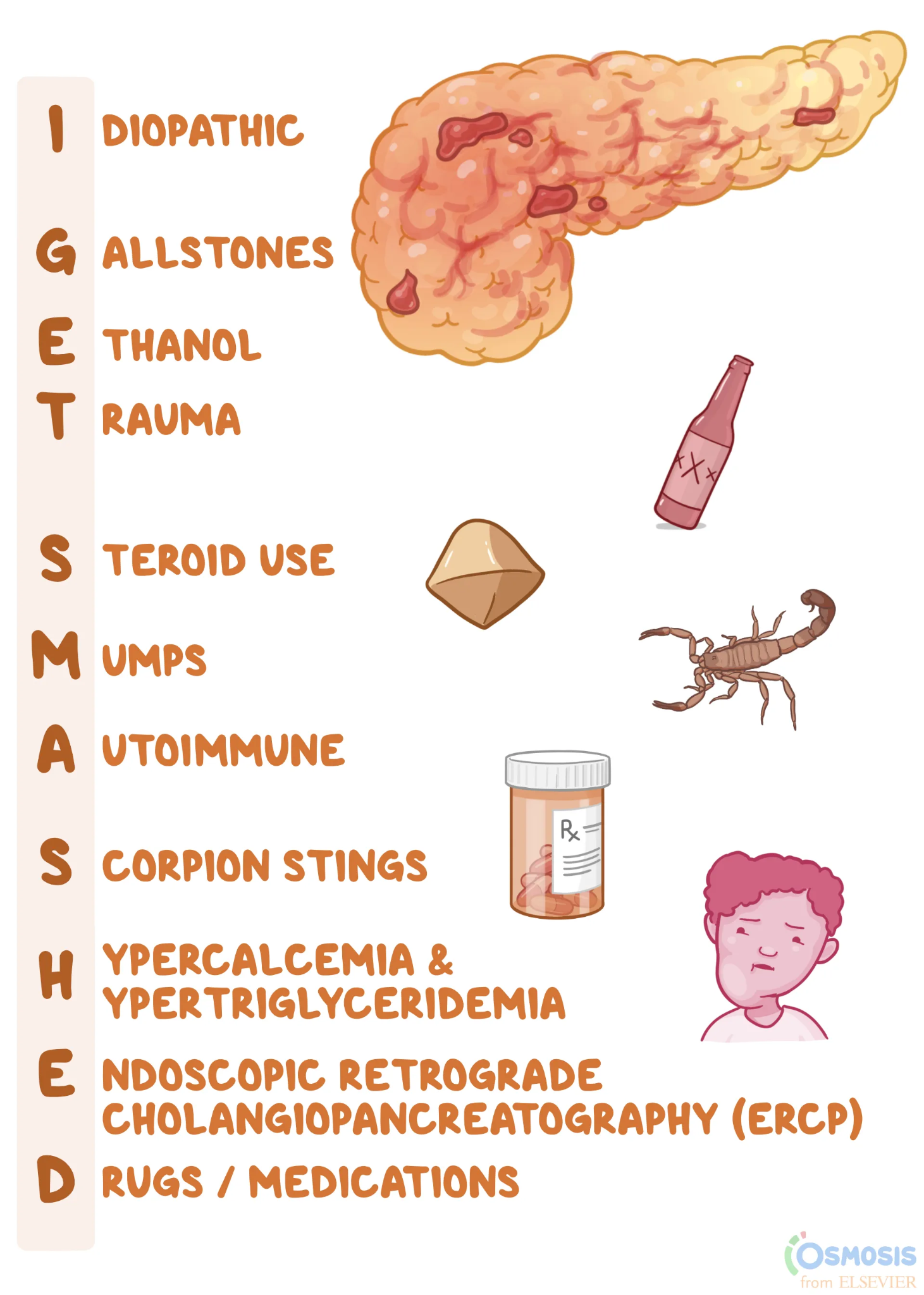 Acute pancreatitis
Presentation:
Severe epigastric pain radiating to back 
Nausea and vomiting 
Fever and chills
Tachycardia 
Anorexia 
Haemodynamic instability 
Retroperitoneal haemorrhage → Cullen’s and Grey turner's sign 

Investigations: 
Serum amylase: Raised Amylase
Urinalysis: Raised Urinary Amylase
Serum Lipase: Raised and more specific than amylase
CRP and routine bloods: Raised CRP
Abdo Ultrasounds, CT, MRI
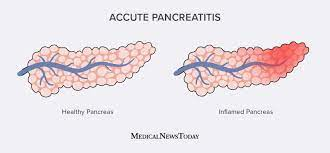 Acute pancreatitis
Scoring: 
Need to be aware of APACHE 2 and Glasgow scoring system
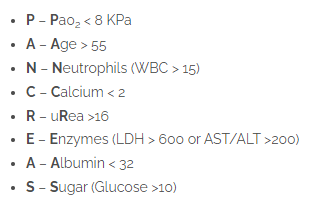 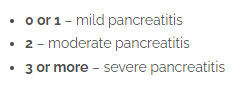 Acute pancreatitis
Treatment:
Nil by mouth - to decrease pancreatic stimulation 
Analgesics 
Prophylactic antibiotics 
Treat gallstones if present (ERCP / cholecystectomy)
Careful monitoring 
Treatment of complications (e.g., endoscopic or percutaneous drainage of large collections)
Chronic pancreatitis
Pathophysiology/Causes: 
Persistent inflammation of the pancreas which occurs due to changes to pancreatic structure - Obstruction of bicarbonate secretion in the pancreatic lumen causes autodigestion which leads to fibrosis
Chronic Alcohol abuse is the most common cause. Can also be hereditary, autoimmune, CKD, CF and idiopathic    
Presentation:
Presents with similar symptoms to acute pancreatitis, but generally less intense and longer-lasting
Epigastric pain boring through the back, Worse after alcohol and better on leaning forward 
Nausea and vomiting 
Steatorrhea
weight loss due to malabsorption 
Insulin dependant DM
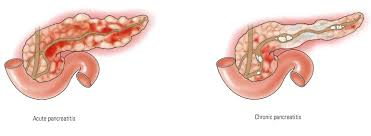 Chronic pancreatitis
Investigations:
Serum Amylase and lipase - may still be raised if enough cells remain to make them  
Abdo Ultrasound, MRI, CT,  

Management :
Alcohol cessation 
pancreatic enzyme supplements with PPI to help with digestion 
Insulin 
ERCP or Surgery as required
Non-alcoholic fatty liver disease
NAFLD is characterised by fat deposited in liver cells 
These fat deposits can interfered with the functioning of the liver cells. NAFLD does not cause problems initially, however it can progress to hepatitis and cirrhosis.
NAFLD is a spectrum of liver diseases with various stages.
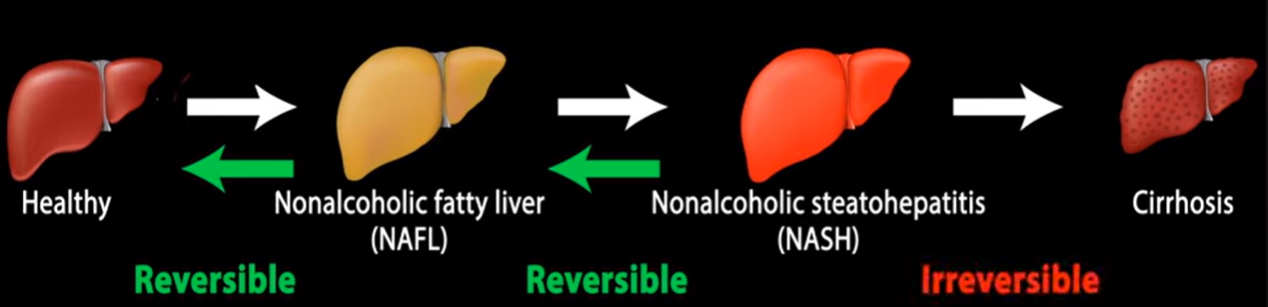 Non-alcoholic fatty liver disease
Treatment:
Weight loss
Exercise
Stop smoking
Control of diabetes, blood pressure and cholesterol
Avoid alcohol
Risk Factors: 
NAFLD shares the same risk factors as for cardiovascular disease and diabetes.
Obesity
Poor diet and low activity levels
Type 2 diabetes
High cholesterol
Middle age onwards
Smoking
High blood pressure

Presentation: 
Asymptomatic 
N+V, diarrhoea, hepatomegaly 

Investigations:
Liver Ultrasound 
Biopsy (Diagnostic)
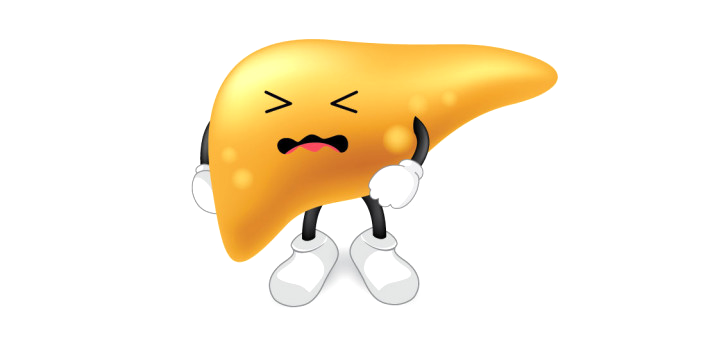 Alcoholic liver disease
Progression of ALD:
Investigations:
FBC - Macrocytic Anaemia 
LFTs - elevated AST and ALT, GGT particularly raised 
clotting profile - elevated prothrombin time due to reduced synthetic function of the liver

Presentation of chronic liver disease on previous slide 

Complications:
Wernicke-Korsakoff encephalopathy 
Ataxia, confusion, nystagmus, memory impairment, behavioural changes 
treatment involving IV thiamine (Vitamin B1) 
Alcohol withdrawal - delirium tremens 
Cirrhosis complications - hepatocellular carcinoma 
pancreatitis 
mallory weiss tear 

Management:
alcohol cessation 
detoxification regime 
treat complications of cirrhosis e.g ascites
referral for liver transplant 
Nutritional support with vitamins (particularly thiamine)
Alcohol related fatty liver
Alcoholic hepatitis
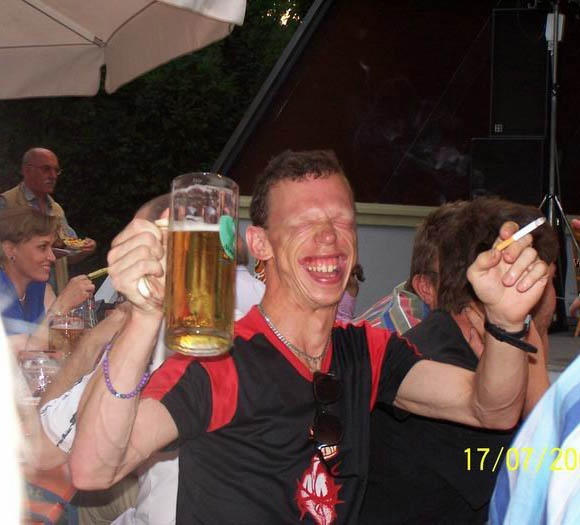 Cirrhosis
Irreversible
Unit calculation:
Strength (ABV) x volume (ml) ÷ 1,000 = units
Question
Which of these is the diagnostic investigation for NAFLD? 
LFT’s
Liver ultrasound 
Liver CT/MRI
Liver Biopsy 
Urinalysis
Question
Which of these is the diagnostic investigation for NAFLD? 
LFT’s
Liver ultrasound 
Liver CT/MRI
Liver Biopsy 
Urinalysis
Liver Cirrhosis
Liver cirrhosis is the result of chronic inflammation and damage to liver cells. When the liver cells are damaged they are replaced with scar tissue (fibrosis) and nodules of scar tissue form within the liver. Thought to be irreversible 

Causes:
Alcoholic liver disease - common in developed countries 
Non Alcoholic Fatty Liver Disease 
Hepatitis B - common in developing countries
Hepatitis C - common in developing countries

Other causes:
Haemochromatosis 
Wilson's disease
Alpha- antitrypsin deficiency
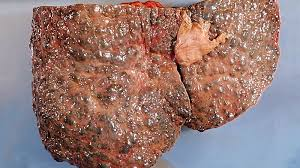 Liver Cirrhosis
Clinical presentation:
Ascites, jaundice, hepatomegaly, splenomegaly, Spider Naevi, Palmar erythema, bruising, asterixis, caput medusae 

Investigations :
Low platelets, high INR, low albumin 
US and CT - hepatomegaly
FBC - thrombocytopenia 
liver biopsy - diagnostic 

Treatment:
Liver transplantation 
Alcohol abstinence and good nutrition 
Treat the complications of liver failure 
screen for hepatocellular carcinoma every 6 months - Marker for HCC is AFP
Complications:
Ascites 
Portal Hypertension 
Varices/bleeding varices
hepatic encephalopathy
hepatocellular carcinoma 
malnutrition 
Jaundice 
Coagulopathy 
oedema - hypoalbuminemia
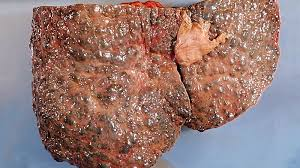 Portal hypertension
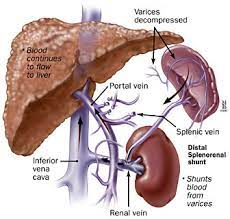 Portal hypertension is elevated pressure in your portal venous system

Causes: 
Prehepatic 
portal vein thrombosis 
Intrahepatic
Schistosomiasis 
Cirrhosis 
Budd Chiari syndrome 
Post hepatic 
RH failure 
IVC obstruction

Presentation:
Usually asymptomatic
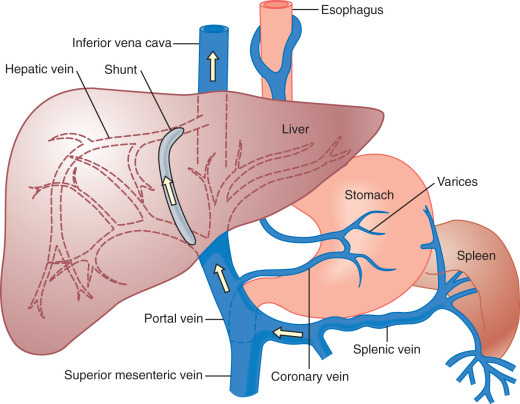 Oesophageal varices
Oesophageal varices are dilated collateral blood vessels that develop as a complication of portal hypertension, usually in the setting of cirrhosis

The veins are thin and are not meant to transport high pressure blood so they can easily rupture 

Rupture can cause haematemesis (coffee ground vomit), blood is ingested and causes melaena
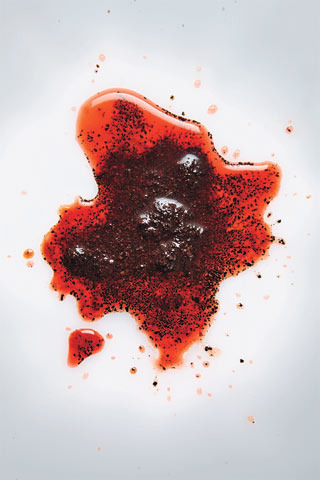 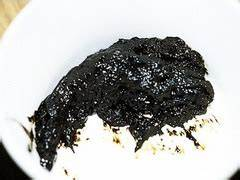 Oesophageal varices
Investigation: 
Upper GI endoscopy - gold standard

Treatment: 
Urgent gastroscopy/endoscopy 
Fluid resuscitation as bleeding can be massive
Beta blocker to reduce cardiac output and reduce portal pressure
Nitrate to reduce portal pressure
Terlipressin (ADH analogue)/Octreotide 
Balloon tamponade
Gold standard - endoscopic therapy: band ligation or sclerotherapy 
Prophylaxis → propranolol and TIPSS
Question
What is the gold standard investigation for oesophageal varices?
Upper GI ultrasound 
MRCP
Upper GI CT/MRI 
Stool MC&S
Upper GI endoscopy
Question
What is the gold standard investigation for oesophageal varices?
Upper GI ultrasound 
MRCP
Upper GI CT/MRI 
Stool MC&S
Upper GI endoscopy
Question
Primary sclerosing cholangitis (PSC) is a chronic liver disease characterised by a progressive fibrosis of the hepatic ducts. Which of the following conditions is most commonly linked to PSC?

a. Coeliac disease
b. Irritable Bowel Syndrome
c. Pancreatic cancer
d. Ulcerative colitis
e. Endometriosis
Question
Primary sclerosing cholangitis (PSC) is a chronic liver disease characterised by a progressive fibrosis of the hepatic ducts. Which of the following conditions is most commonly linked to PSC?

a. Coeliac disease
b. Irritable Bowel Syndrome
c. Pancreatic cancer
d. Ulcerative colitis
e. Endometriosis
Question
Bart is a 74 year old gentleman presenting to the emergency department with jerky hands, widespread bruising and jaundice. When questioned he reveals he is an ex IVDU and drinks at least 80 units a week for the last 25 years. On examination you note palmar erythema and spider angioma. Based on the most likely underlying condition, which of the following is the gold standard diagnostic investigation?

a. Full blood count
b. Liver ultrasound
c. Ascitic tap
d. MRI abdomen
e. Liver biopsy
Question
Bart is a 74 year old gentleman presenting to the emergency department with jerky hands, widespread bruising and jaundice. When questioned he reveals he is an ex IVDU and drinks at least 80 units a week for the last 25 years. On examination you note palmar erythema and spider angioma. Based on the most likely underlying condition, which of the following is the gold standard diagnostic investigation?

a. Full blood count
b. Liver ultrasound
c. Ascitic tap
d. MRI abdomen
e. Liver biopsy → liver Cirrhosis
Hepatitis A
ALL TYPES OF VIRAL HEPATITIS MUST BE NOTIFIED TO PUBLIC HEALTH
[Speaker Notes: Incubation phase usually lasts 1-6 months 
Contaminated food – raw shellfish concentrate the virus from sea water that is contaminated from human sewage]
Hepatitis B
[Speaker Notes: Vertical Transmission = pass from mother to child 
Horizontal Transmission = pass between siblings 

Fulminant Hepatitis = acute, severe liver injury where mass necrosis of hepatocytes = HE, coagulopathy…]
Hepatitis B Serology
Hb S Ag
Appear in initial infection (1-6 months)

Anti Hb S Ag
- Indicates immunity or vaccination 
- Appear 1-3 months after infection/vaccination 

Hb E Ag
Infectivity and viral replication 

Anti Hb E Ag  
- Low activity and infectivity 


HBV DNA 
Viral load
Hb C Ag
Not measured in practice 

Anti Hb C Ag (Anti Hb C IgM & Anti Hb C IgG)
Anti Hb C IgM –recent infection
Anti Hb C IgG –resolved or chronic infection
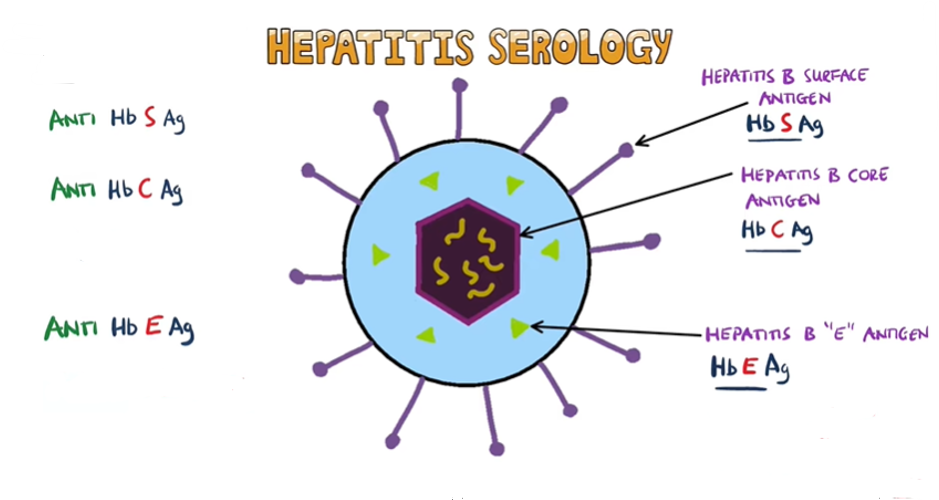 [Speaker Notes: IgM form first then IgG form later]
Hepatitis B Diagnosis and Treatment:
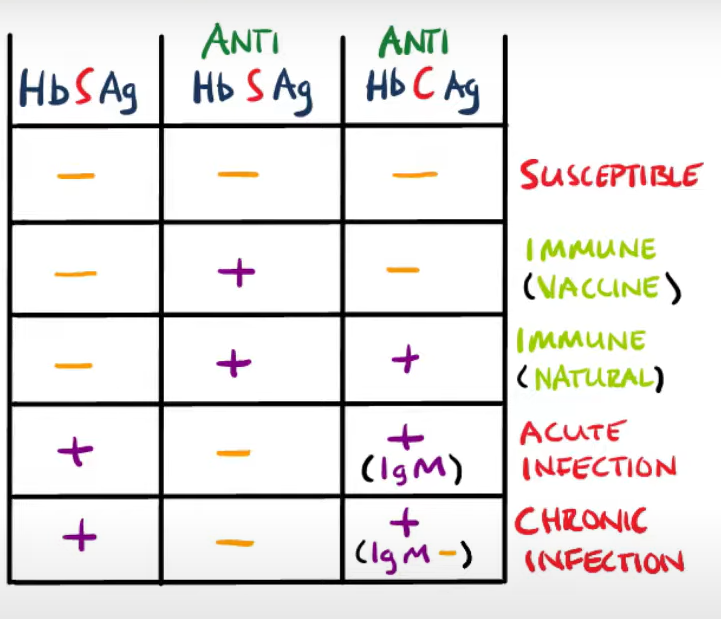 Treatment:
Pegylated interferon alpha 2a   (anti-viral properties)
Tenofovir
Transplant
Would show +ve IgG too
Hepatitis D
Single Stranded RNA virus 

Can only survive in patients with Hep B infection 
Attaches itself to Hb S Ag 
Hep B + Hep D together means greater  chance of getting cirrhosis/HCC

Treatment, Transmission, Presentation are the same as Hep B
Hepatitis C
[Speaker Notes: Acute infection is often asymptomatic 

Anti-HCV antibodies may take as long as 6 weeks after HCV exposure to be detectable on tests.
HCV RNA may take as long as 2–3 weeks after viral exposure to be detectable on tests.]
Hepatitis E
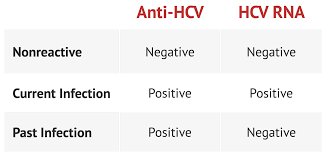 [Speaker Notes: Normally produces only a mild illness]
Autoimmune Hepatitis
RISK FACTORS: Females, Other Autoimmunity, Viral Hepatitis
Haemochromatosis
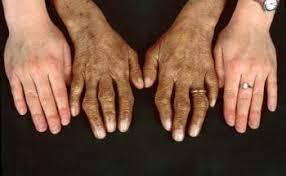 [Speaker Notes: F+W – caused by excess iron = anaemia & damaged organs = decrease production of enzymes/hormones 
Abd pain – caused by damage and inflammation of pancreas and liver
Diabetes – excess iron = damage to beta cells = decreased insulin production (also to do with inflammation of pancreas)

PathP - Decreased expression of Hepcidin (regulates Iron offloading in liver) & increased uptake]
Wilson’s Disease
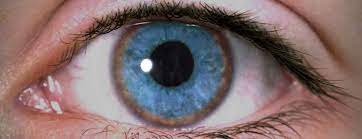 [Speaker Notes: Dysarthria = speech difficulties 
Dystonia = abnormal muscle tone]
Alpha 1 Antitrypsin Deficiency
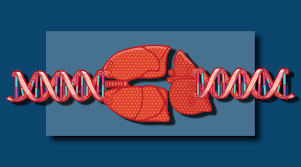 Pancreatic Cancer
Hepatocellular Carcinoma
Cholangiocarcinoma
[Speaker Notes: ERCP – provides imaging of biliary and pancreatic ductal systems]
Spontaneous Bacterial Peritonitis
[Speaker Notes: Peritoneum – the lining that covers the inner wall of the abdomen and most organs within it 

Paracentesis – removes excess ascites fluid]
Paracetamol Overdose
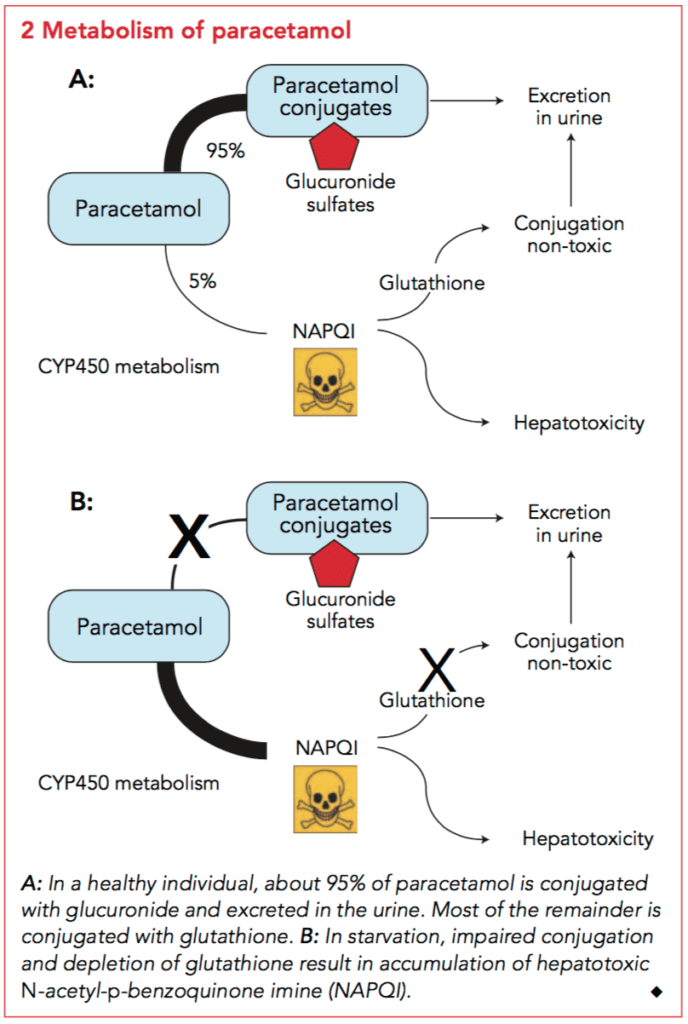 Paracetamol Overdose
PRESENTATION (Sx)
Sudden Onset Severe RUQ Pain
N  + V
Jaundice 
Confusion 
Anorexia 


DIAGNOSIS & INVESTIGATIONS (Ix)
Based off History 
LFTs – ALT raised 
Serum Paracetamol Concentration 


TREATMENT (Tx)
Acetylcysteine – give straight away – replenishes glutathione 
Activated Charcoal – helps absorb any paracetamol in the stomach
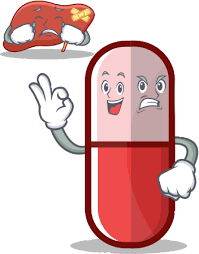 Gilbert’s Syndrome
[Speaker Notes: hereditary condition that affects the liver's ability to metabolize bilirubin, a waste product produced when red blood cells break down

The cause of hyperbilirubinaemia under stress is not entirely understood, though several hypotheses have been presented including increased haem turnover, increased enterohepatic uptake of unconjugated bilirubin, and altered hepatic uptake mechanism]
Hepatic Encephalopathy
[Speaker Notes: Intestinal bleeding can cause hepatic encephalopathy by increasing the amount of toxins in the blood that the liver needs to remove.

Ataxia - a group of disorders that affect co-ordination, balance and speech 

FBC and BMP – rules out hypoglycaemia, hyponatraemia, ketoacidosis 
Blood Alcohol – rule out alcohol intoxication 

Lactulose is converted to lactic acid by intestinal flora → acidification in the gut → conversion of ammonia
(NH3) to ammonium (NH4+) → ammonium is excreted in the faeces → decreased blood ammonia concentration

Aspiration Pneumonia – unable to control airways due to altered mental status]
Things left out:
Wernicke’s encephalopathy and Korsakoff syndrome (done in neuro)
Hernias
Jaundice
Conclusion
Know the “Green” conditions inside out 
Use ZeroToFinals, watch NinjaNerd  and Osmosis videos to understand concepts
Use Quesmed and Passmed as question banks
Don’t stress, you got this!
Feedback
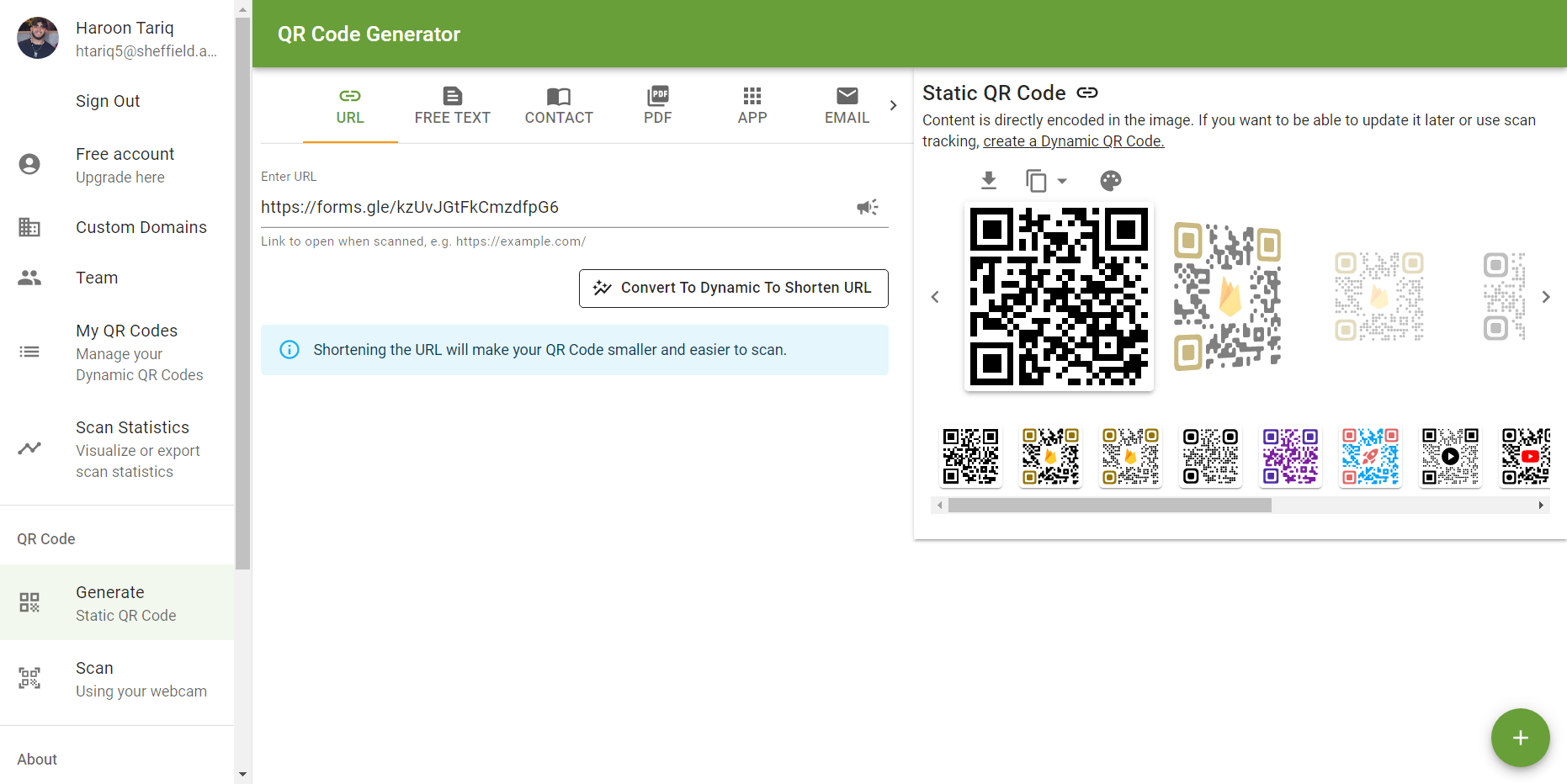 https://forms.gle/kzUvJGtFkCmzdfpG6
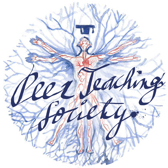 The Peer Teaching Society is not liable for false or misleading information…
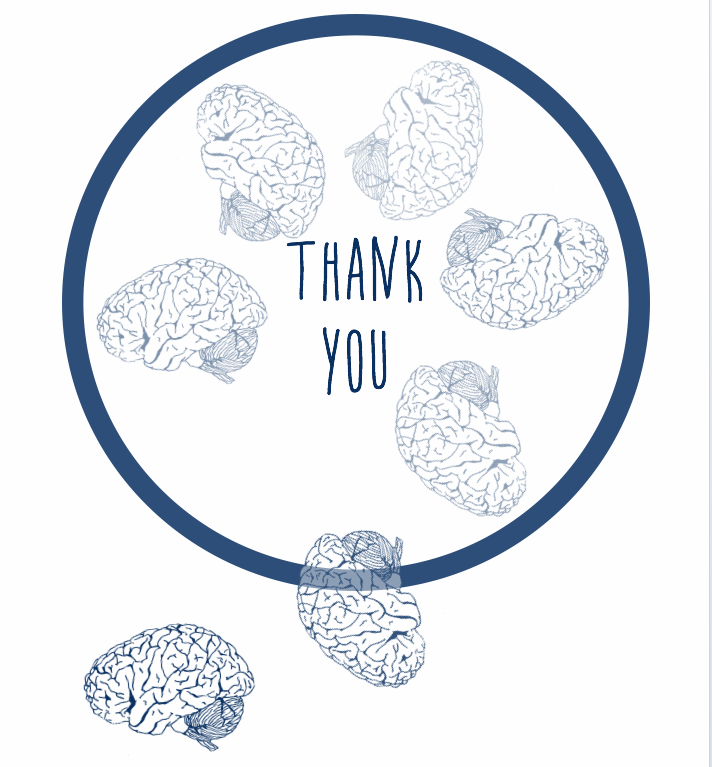